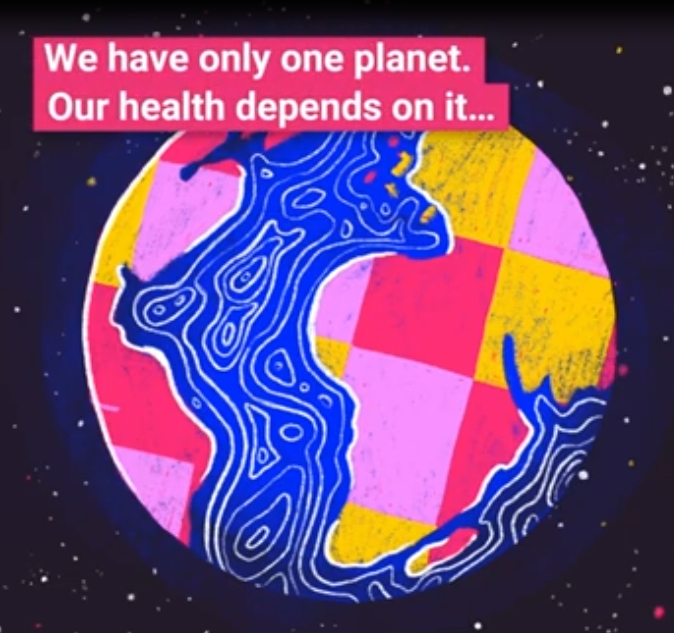 ما فقط یک سیاره داریم .

سلامتی ما وابسته به آن است ...
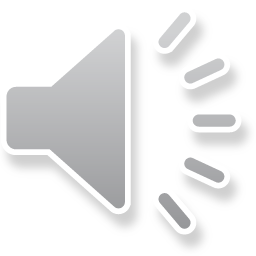 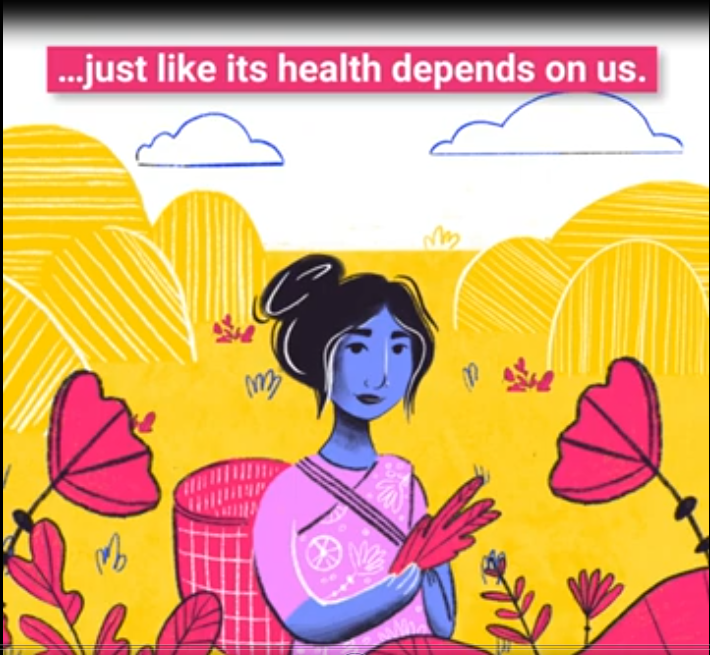 دقیقا همانگونه که سلامتی آن هم

 به ما بستگی دارد.
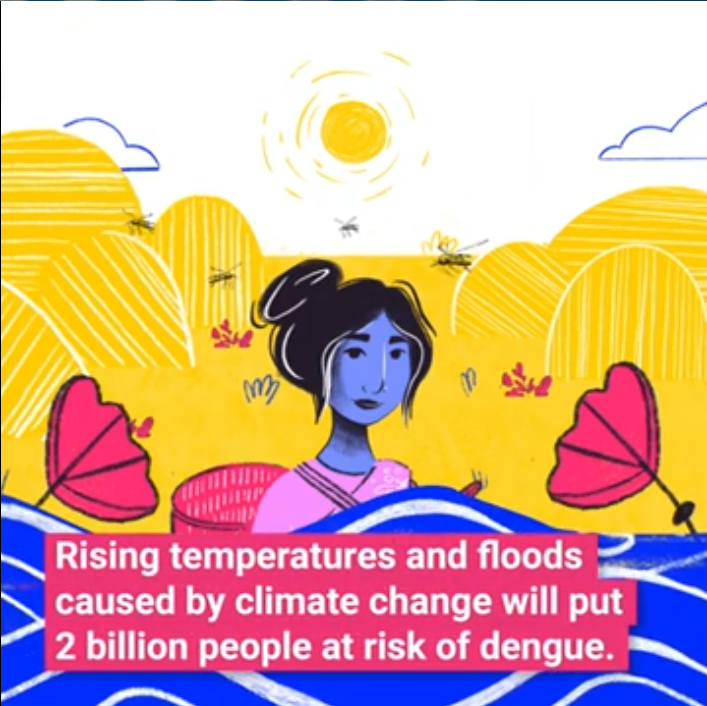 افزایش دما  و جاری شدن

 سیلاب های ناشی از تغییرات آب و 

هوایی 2 میلیارد نفر را در خطر 

ابتلا به بیماری تب دنگی  قرار می دهد.
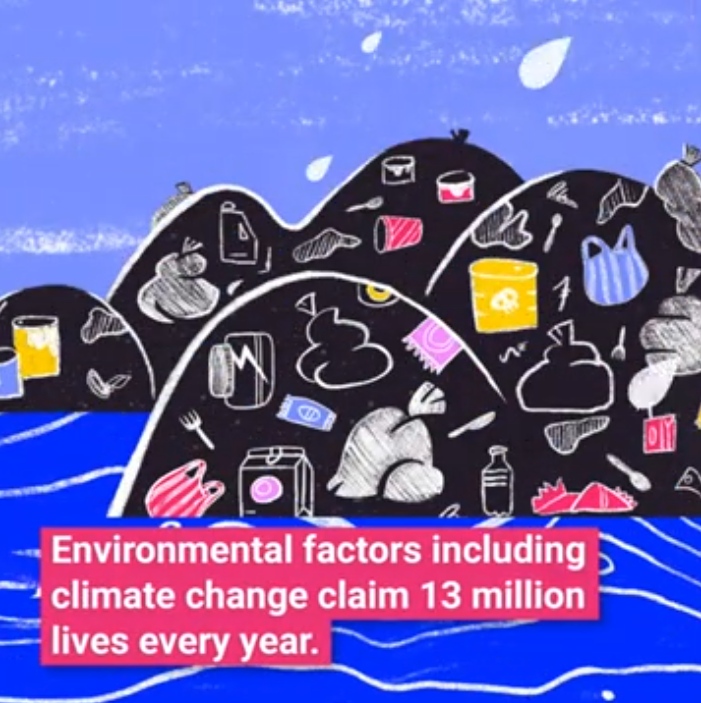 فاکتورهای محیطی از جمله

 تغییرات آب و هوایی هر سال جان 13 

میلیون نفر را می گیرد.
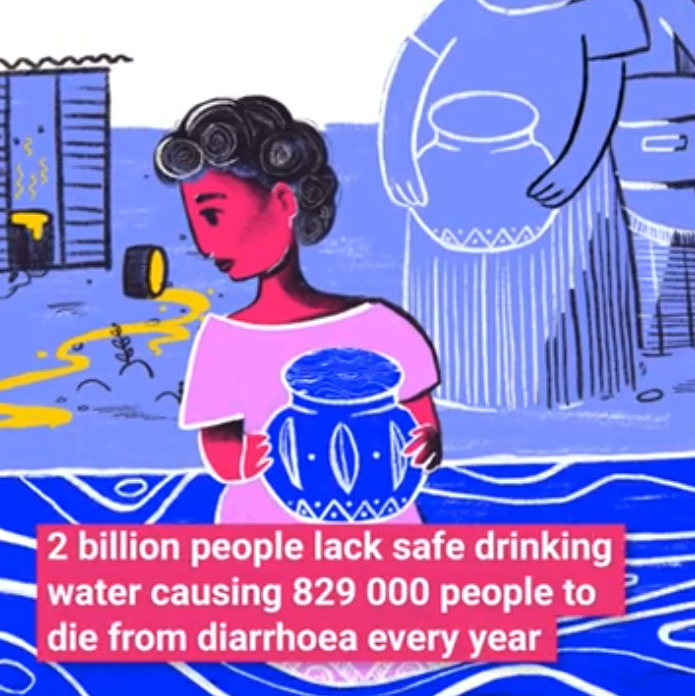 عدم دسترسی 2 میلیارد نفر در جهان  به آب

 آشامیدنی سالم سالانه باعث مرگ 

829000 نفر بر اثربیماریهای  اسهالی می شود.
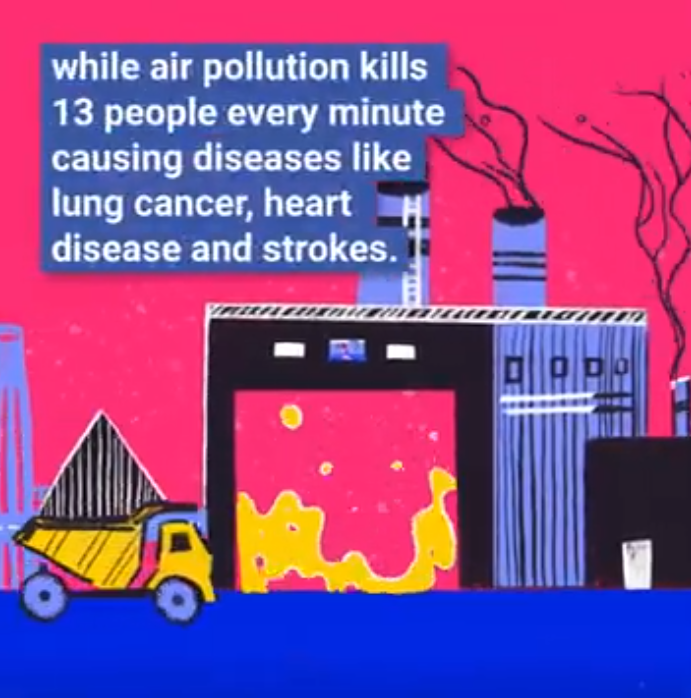 در حالی که آلودگی هوا در هر دقیقه 13 نفر

 را می کشد و باعث بیماری هایی مانند سرطان

 ریه، بیماری های قلبی  و سکته می شود.
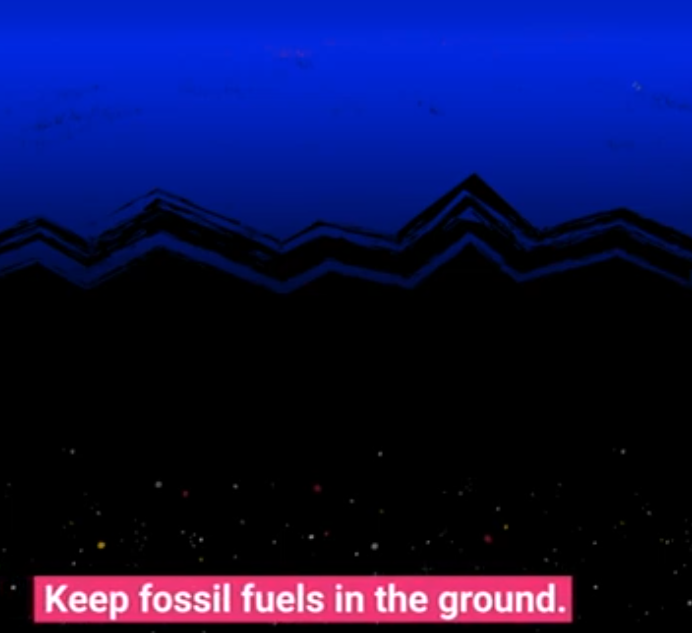 بیایید سوخت های فسیلی را دردرون  زمین نگه داریم.
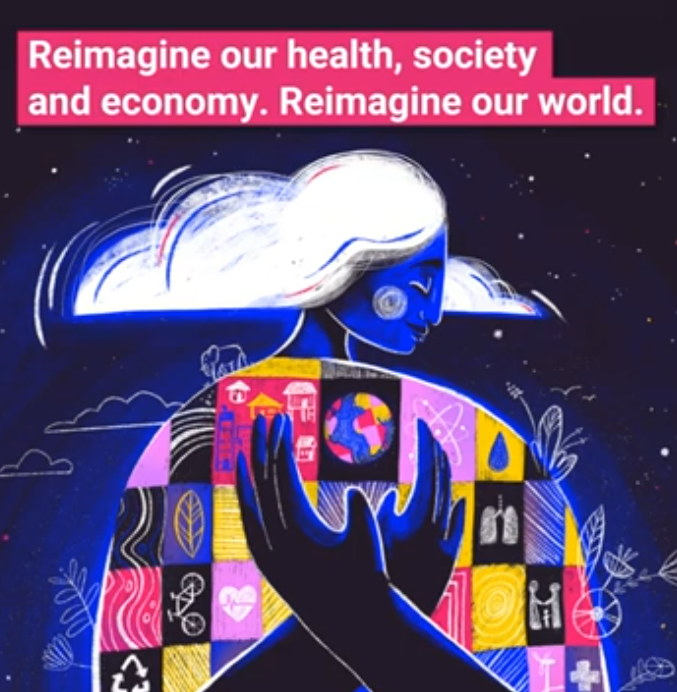 در سلامت، جامعه و اقتصاد خود تجدید نظر کنیم. 

جهان خودمان  را دوباره تصور کنیم.
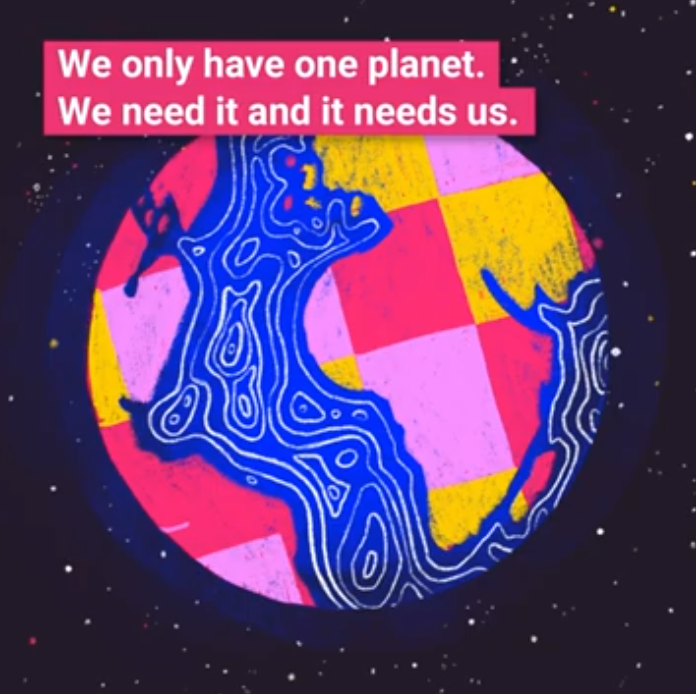 ما فقط یک سیاره داریم.

ما و سیاره مان به همدیگر نیازمندیم .
گروه مهندسی بهداشت محیط

معاونت بهداشت دانشگاه علوم پزشکی تبریز